Tax Training Introduction (Federal and State)
NJ TAX-AIDE PROGRAM
Tax Year 2016
12-09-2017
NJ TAX TY2016 v1.2
1
Other Publications
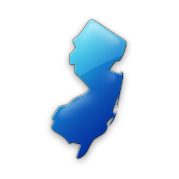 2
12-09-2017
NJ TAX TY2016 v1.2